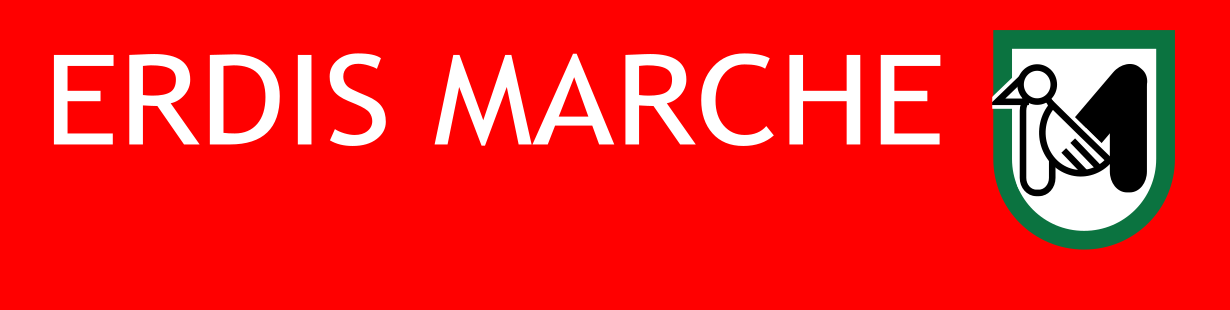 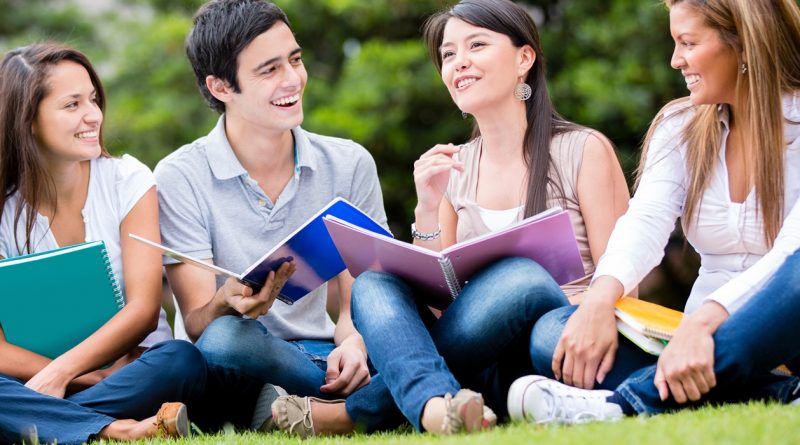 CHI PUO’ FARE DOMANDA
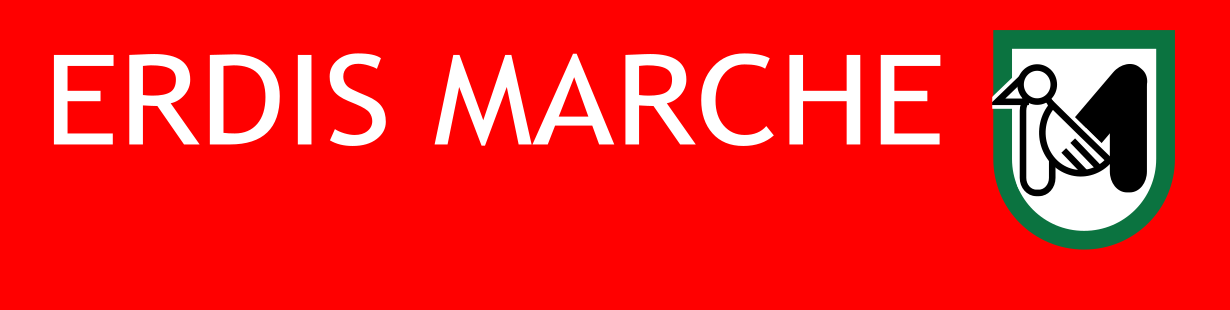 a) ai corsi di laurea di primo e secondo livello e di laurea magistrale a ciclo unico in attuazione del Decreto 509/99, sostituito dal Decreto Miur  n. 270 del 22/10/2004 (Università degli Studi di Camerino, Macerata, Urbino e Politecnica delle Marche di Ancona);  
b) ai corsi di primo e secondo livello previsti dalla legge di riforma delle istituzioni per l’alta formazione artistica e musicale di cui alla L. 508/99 (ISIA di Urbino, Accademia di Belle Arti di Urbino e Macerata, Conservatorio di musica di Pesaro e Fermo afferenti rispettivamente il presidio di Urbino e Macerata);
c) ai corsi Poliarte - Politecnico delle arti applicate all’impresa di cui al D.Miur n. 623/2016 e alla convenzione DDPF n. 14 del 07/03/2017;
d) ai corsi di specializzazione di durata almeno biennale attivati presso le sedi universitarie di Urbino Macerata Ancona e Camerino (ad eccezione di quelli dell’area medica di cui al Dlgs 4 agosto 1999, n. 368);
e) ai corsi di dottorato di ricerca eventualmente attivati dalle università ai sensi del Decreto Legislativo 3 luglio 1998, n. 210, art. 4, a condizione che l’iscritto non benefici della borsa di studio di cui al Decreto Ministeriale n. 224/99 o di altra analoga provvidenza; 
f) alla Scuola Superiore per Mediatori Linguistici di Ancona, riconosciuta con decreto MIUR  24-09-2003 e di Fermo salvo la stipula della convenzione con la Regione Marche.
PUOI PRESENTARE DOMANDA SE VUOI ISCRIVERTI:
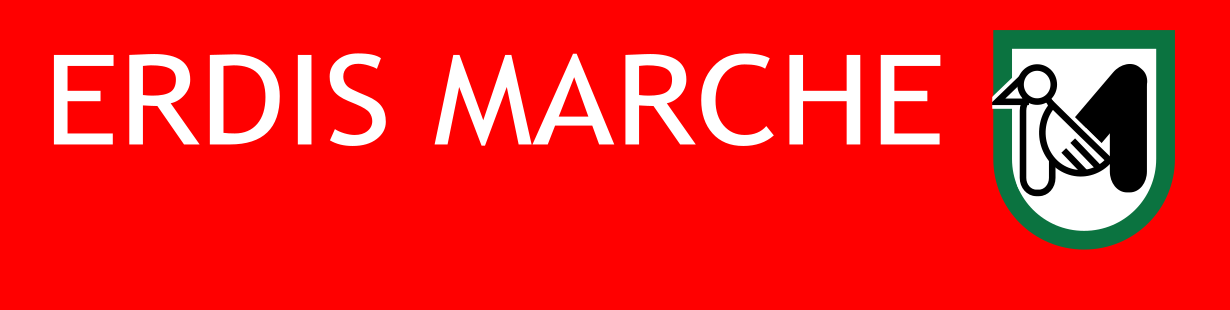 chi si iscrive di nuovo avendo già conseguito un titolo di studi (laurea o diploma) di pari o superiore livello.
chi risulta ripetente o iscritto fuori corso intermedio;
chi rientra tra le altre cause di esclusione indicate nell’articolo del Bando di concorso «CAUSE DI ESCLUSIONE».
CHI NON PUO’ PRESENTARE DOMANDA DI BORSA DI STUDIO
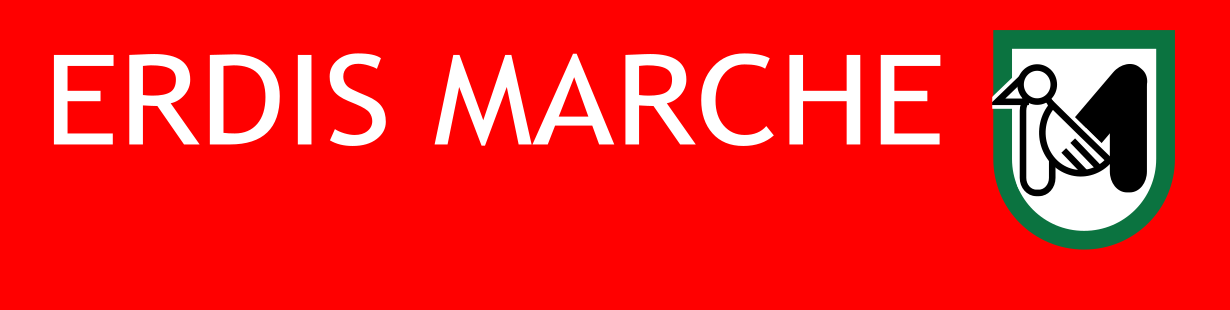 Sì, puoi presentare domanda per il servizio alloggio compilando la domanda di BORSA DI STUDIO e SERVIZIO ALLOGGIO (leggi tutorial «Come fare domanda»
Le graduatorie degli studenti idonei al beneficio sono compilate secondo il seguente ordine di successione:
1. studenti vincitori di borsa di studio;
2. studenti idonei alla borsa di studio ma esclusi dal beneficio per mancanza di fondi;
3. studenti in possesso di tutti i requisiti economici e di merito richiesti per ottenere la Borsa di studio;
4. studenti iscritti fino al primo anno fuori corso privi di alcuno o di tutti i requisiti di merito e/o economici di cui agli artt. 7 e 8 del Bando;
5. studenti iscritti ad anni successivi al primo fuori corso che verranno inseriti in graduatoria con indicatore di merito uguale a zero e saranno quindi ordinati secondo un ordine crescente di Isee;
6. Studenti che non hanno presentato Isee o non sono in possesso di un Isee valido che verranno inseriti in graduatoria con un Isee figurativo di 100.000 euro e saranno ordinati secondo le regole stabilite dal bando
HO UN ISEE CHE SUPERA IL LIMITE MASSIMO PREVISTO DAL BANDO BORSA DI STUDIO, POSSO RICHIEDERE L’ALLOGGIO?